Федеральное государственное бюджетное образовательное учреждение
высшего образования «Красноярский государственный медицинский
университет имени профессора В.Ф. Войно-Ясенецкого»
Министерства здравоохранения Российской Федерации
Фармацевтический колледж
Тема: Прием товара в аптечных организациях.
по специальности 33.02.01 Фармация
Выполнила Томилова Юлия Николаевна
Руководитель Казакова Елена Николаевна
Красноярск 2021
Приемочный контроль.
Приказ о приемочном контроле в аптеке позволяет гарантировать поступление к конечному потребителю качественных средств, с полным отсутствием контрафакта. Кроме этого, правильная организация процесса получения продукции от поставщиков помогает обеспечить порядок в их дальнейшем хранении и реализации. Обеспечивает выполнение постановлений маркировка всех поступающих медикаментов еще на моменте их изготовления. Тем более что в самое ближайшее время она станет обязательной для каждого поставщика лекарств, продаваемых на территории страны.
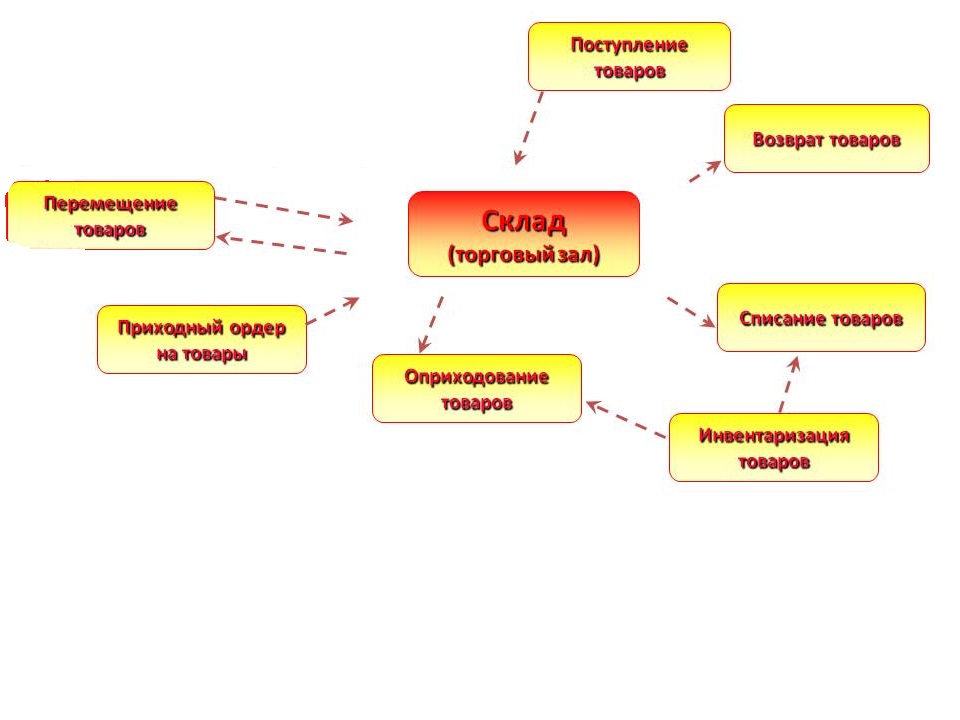 Главная цель приемочного контроля.
Основное назначение строгого контроля всех поступающих лекарств – не допустить попадание к потребителям контрафакта, который может навредить здоровью. Но, кроме того, проверка помогает уже на этапе получения от поставщика отследить брак, который так же, как и подделка, опасен для людей.
В результате покупатели на 100% 
защищаются от приобретения некачественной 
продукции. При этом в аптечные сети обязаны проверять весь объем лекарственных средств, а не отдельную часть партии.
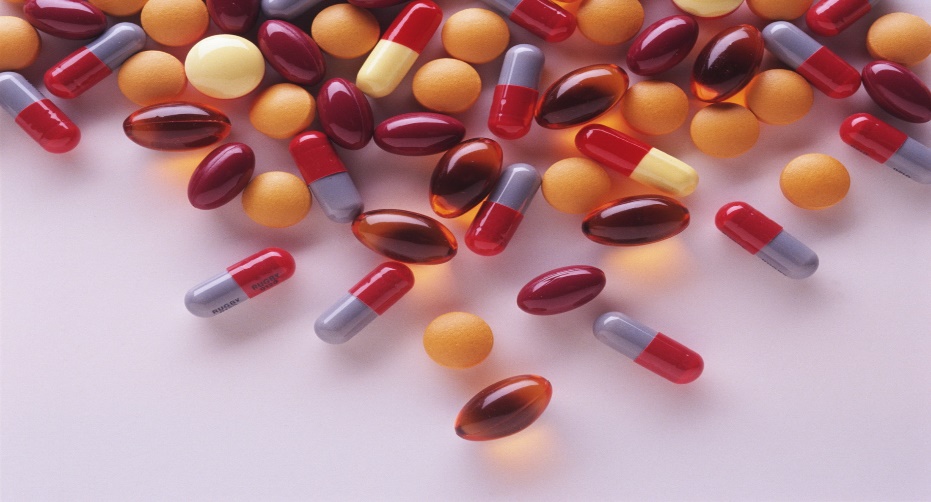 Приказ, порядок и назначение комиссии.
Первым шагом в реализации проверки всегда становится создание ответственной группы руководителем аптечного пункта. В ее состав должны входить только сотрудники, знакомые с нормативными актами и разбирающиеся в ассортименте, в том числе в требованиях, которые предъявляются к каждому средству. Что касается стадий приемочного контроля, он включает в себя поочередно:
Изучение сопроводительной документации, деклараций.
Исследование внешнего вида, запаха, цвета каждого медикамента.
Проверку целостности упаковки, в том числе вторичной, а также маркировки, нанесенной на нее.
Только продукция, получившая положительную оценку на каждом из этапов приемки товаров в аптеке, регистрируется во внутренних журналах и размещается на складе для последующей реализации.
Используемое оборудование.
Маркированный стол для приемки товаров
Фармацевтический холодильник для размещения ЛП, требующих хранения в холодильнике.
Сейф для размещения наркотических средств и психотропных веществ на время приемки.
Фармацевтический холодильник для размещения ИЛП
Сейф для размещения сильнодействующих и 
психотропных веществ на время приемки
Термометры, терморегистраторы (при приемке ИЛП)
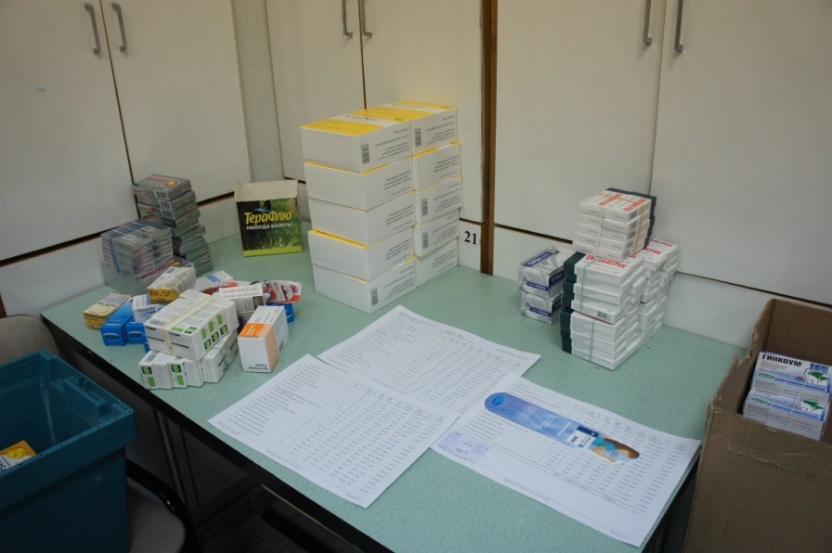 Проверка транспортной тары.
1.Проверить наличие загрязнений транспортной тары.
Если тара имеет загрязнения, необходимо транспортную тару в процессе приемки ТАА перед перемещением в помещения и (или) зону хранения очистить от визуального загрязнения.Если нет загрязнений, перейти к проверке отсутствия повреждений транспортной тары.
2.Проверить отсутствие повреждения контроля вскрытия транспортной тары.
Если тара вскрыта, не принимать товар.
Если тара не вскрыта, перейти к проверке наличия повреждений транспортной тары.
3.Проверить наличие повреждений транспортной тары.
Если проверка фактического наличия товаров аптечного ассортимента в таре не проводится, то необходимо сделать отметку об этом в сопроводительном документе.
Если товары аптечного ассортимента находятся в транспортной таре без повреждений, то приемка может проводиться по количеству мест или по количеству товарных единиц и маркировке на таре. 
Если товары аптечного ассортимента находятся в транспортной таре с повреждениями, не принимать товар.
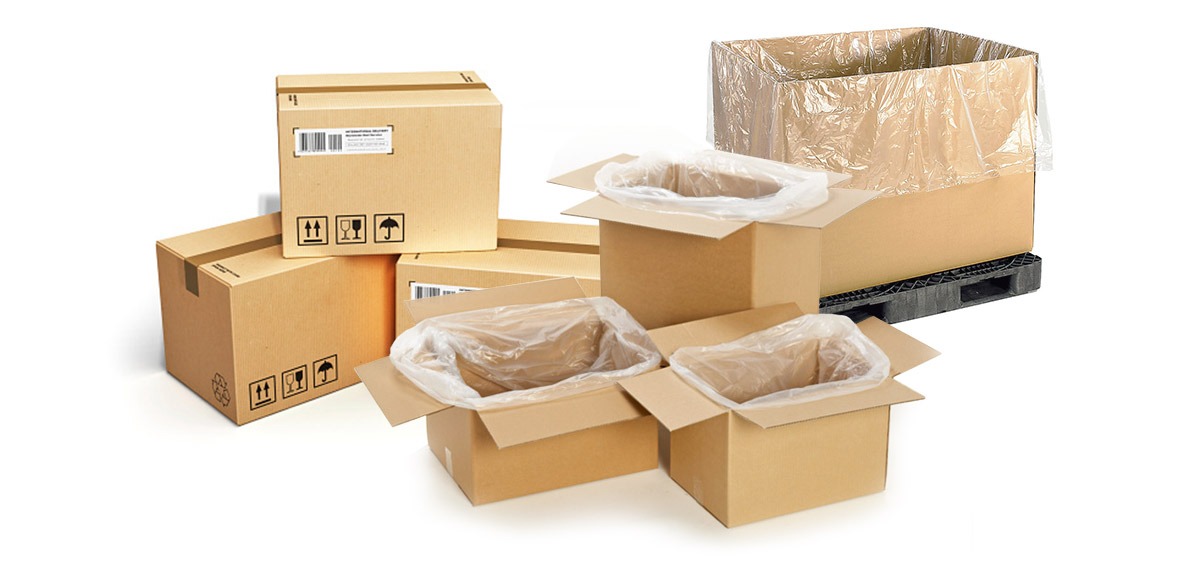 Приемка по количеству мест.
Пересчитать места и сравнить с указанным числом мест в накладной.
В случае совпадения провести проверка полноты комплекта сопроводительных документов.
В случае отсутствия совпадения, 
   не принимать товар.
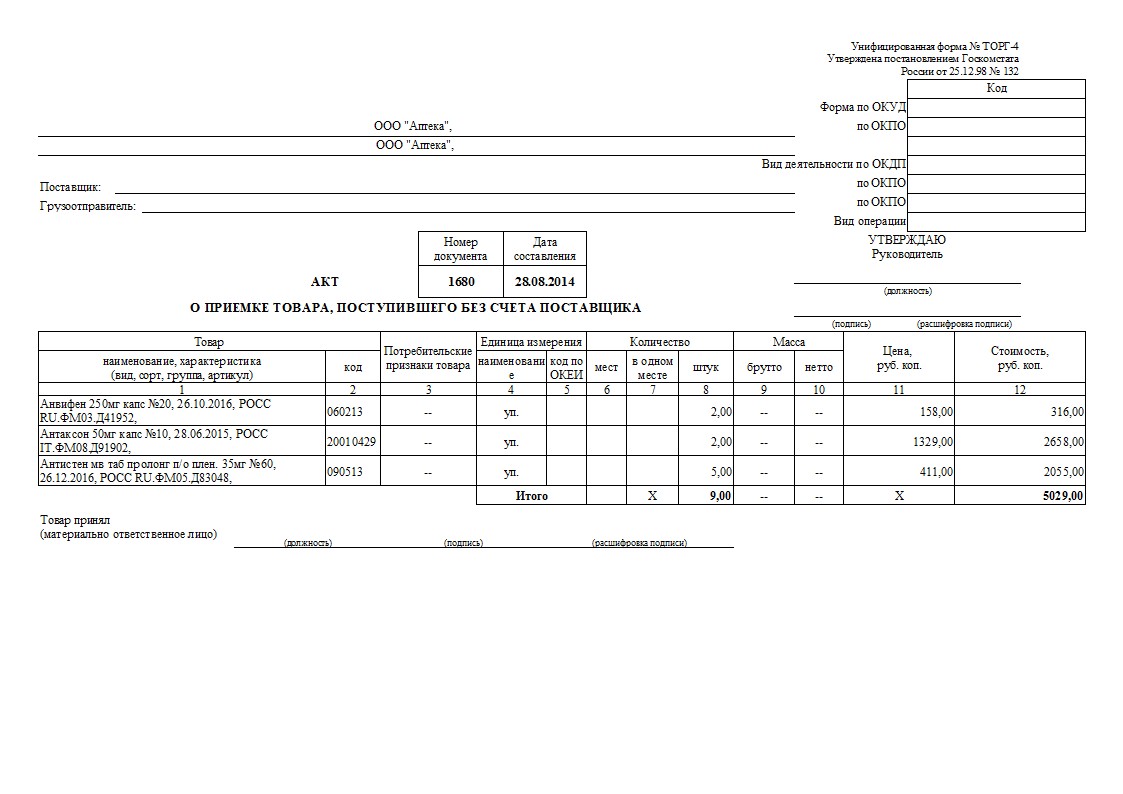 Проверка полноты комплекта сопроводительных документов.
Должны быть в наличии следующие сопроводительные документы:
накладная
протокол согласования цен (на лекарственные препараты, входящие в перечень жизненно важных и необходимых лекарственных препаратов)
реестр документов, подтверждающих качество
счет-фактура
    Если комплект полный, перейти к проверке правильности 
заполнения сопроводительных документов.
    Если комплект не полный, не принимать товар.
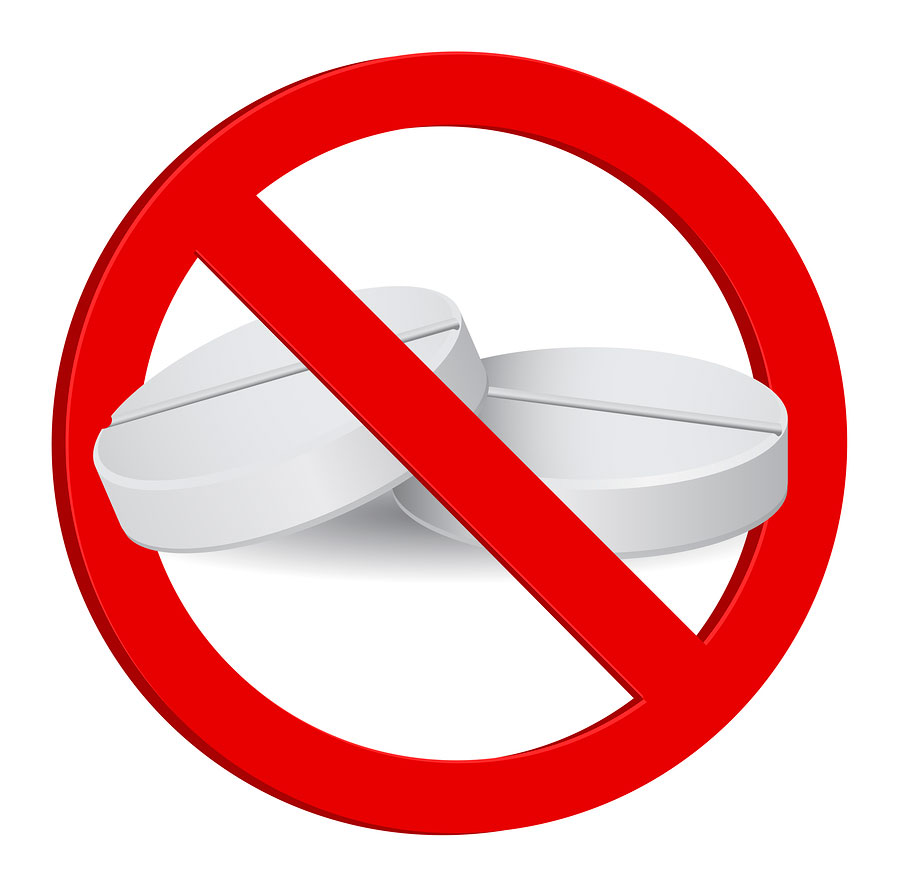 Проверка правильности заполнения сопроводительных документов.
Проверить сопроводительные документы на наличие обязательных реквизитов и правильность их заполнения. Если обязательные реквизиты в наличии и верно заполнены, поставить на накладной отметку о приемке товара:
	штамп приемки
	подпись материально-ответственного лица 
	дату приемки товара
	пометку о времени приемки товара.
Экземпляры поставщика отдать экспедитору. Затем перейти к вскрытию тары.
Если какой-либо из обязательных реквизитов отсутствует или неправильно заполнен, не принимать товар.
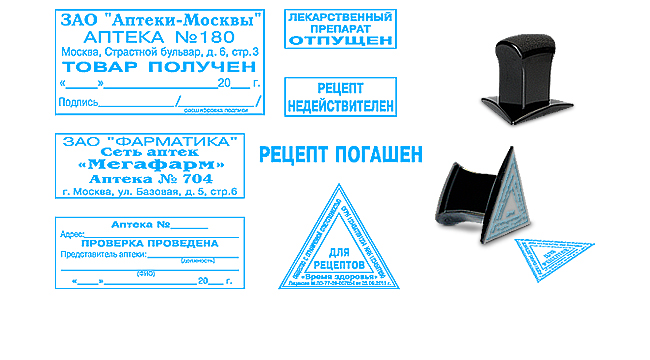 Вскрытие тары
Вскрыть тару таким образом, чтобы не повредить ее содержимое.
Товары, требующие специальных условий хранения и мер безопасности, поместить в надлежащие условия хранения в зоне приемки товара.
При повреждении содержимого транспортной тары во время вскрытия, поместить поврежденный товар в карантинную зону и проинформировать ответственного за приемку товара о наличии несоответствующего товара.
Перейти к оценке соответствия принимаемых 
товаров товаросопроводительной документации
Для ИЛП:
Вскрыть термоконтейнер и проверить показания
терморегистратора на соответствие условиям хранения 
находящегося внутри ИЛП.
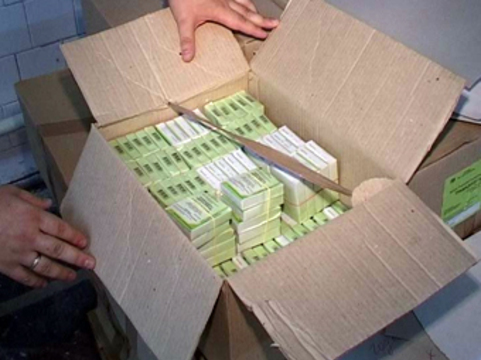 Оценка соответствия принимаемых товаров товаросопроводительной документации
1.Рассортировать  товар по наименованиям.
2.Проверить количество, срок годности, серию с указанным в накладной.
Если количество, срок годности, серию соответствуют указанным в накладной, перейти к качественной экспертизе принимаемых товаров.
Если количество, или срок годности, или серия не соответствую указанным в накладной, проинформировать ответственного по приемке товара о наличии несоответствующего товара. 
Несоответствующий товар поместить в карантинную зону с маркировкой «Забраковано при приемке» и проинформировать ответственного за приемку  товара о наличии несоответствующего товара.
Качественная экспертиза принимаемых товаров.
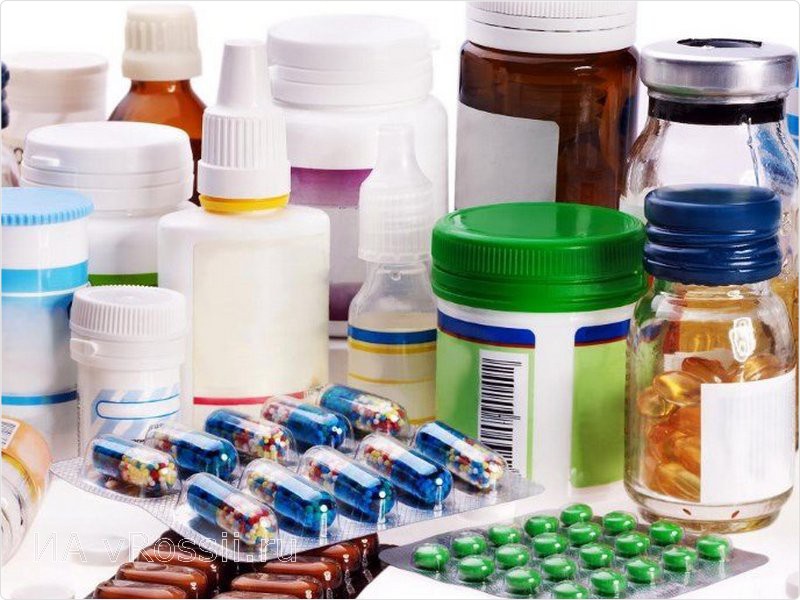 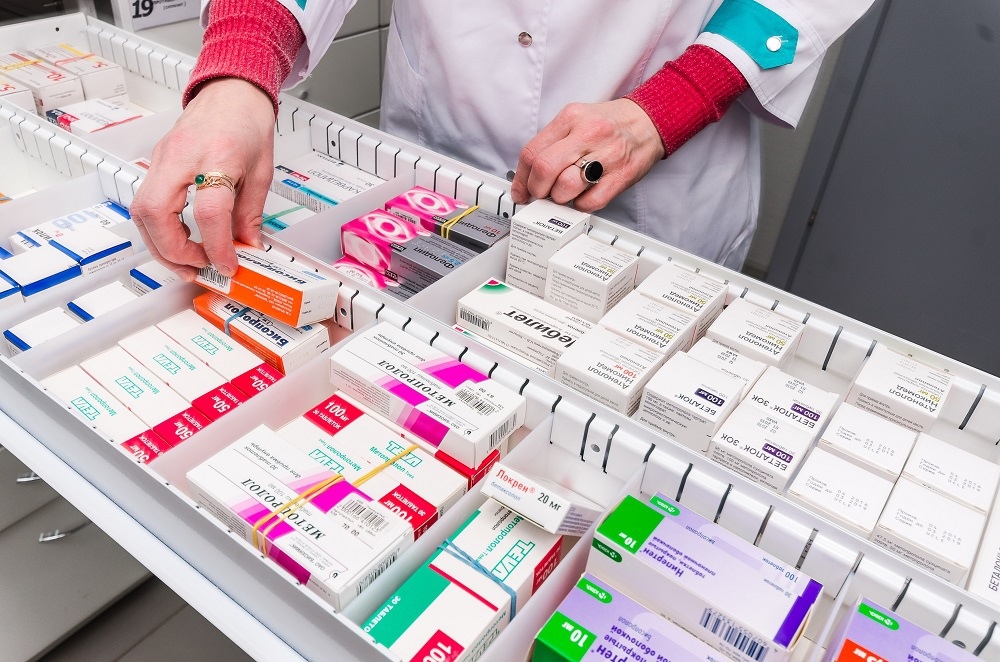 СПАСИБО ЗА ВНИМАНИЕ!!!
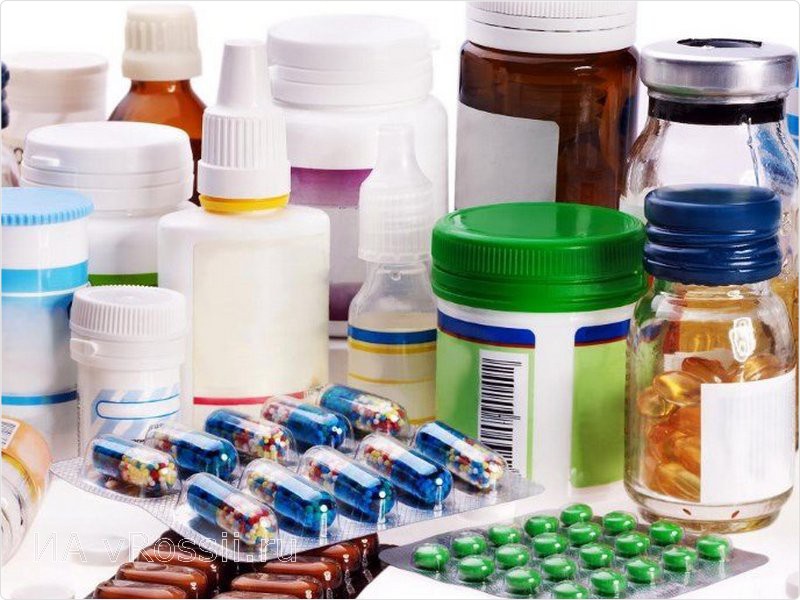